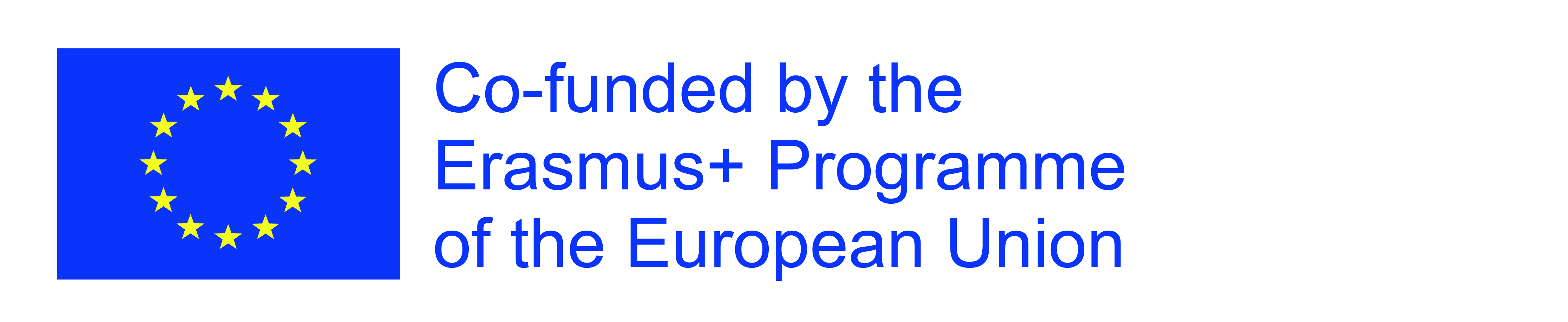 Let’s CLIL 
(2018-1-CZ01-KA101-047129)
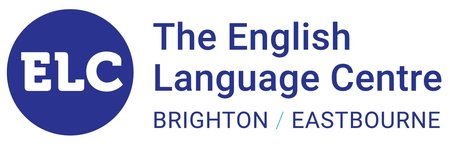 BRIGHTON 13.10. – 26.10.2019CLILový kurz
Tento projekt je realizován za finanční podpory programu Erasmus+ Evropské unie."  
Za obsah sdělení odpovídá výlučně autor. Sdělení nereprezentuje názory Evropské komise a Evropská komise neodpovídá za použití informací, jež jsou jeho obsahem.
3 učitelky (2x ČR, 1x IT)PŘEDMĚTY: zeměpis, dějepis, literatura,ošetřovatelství
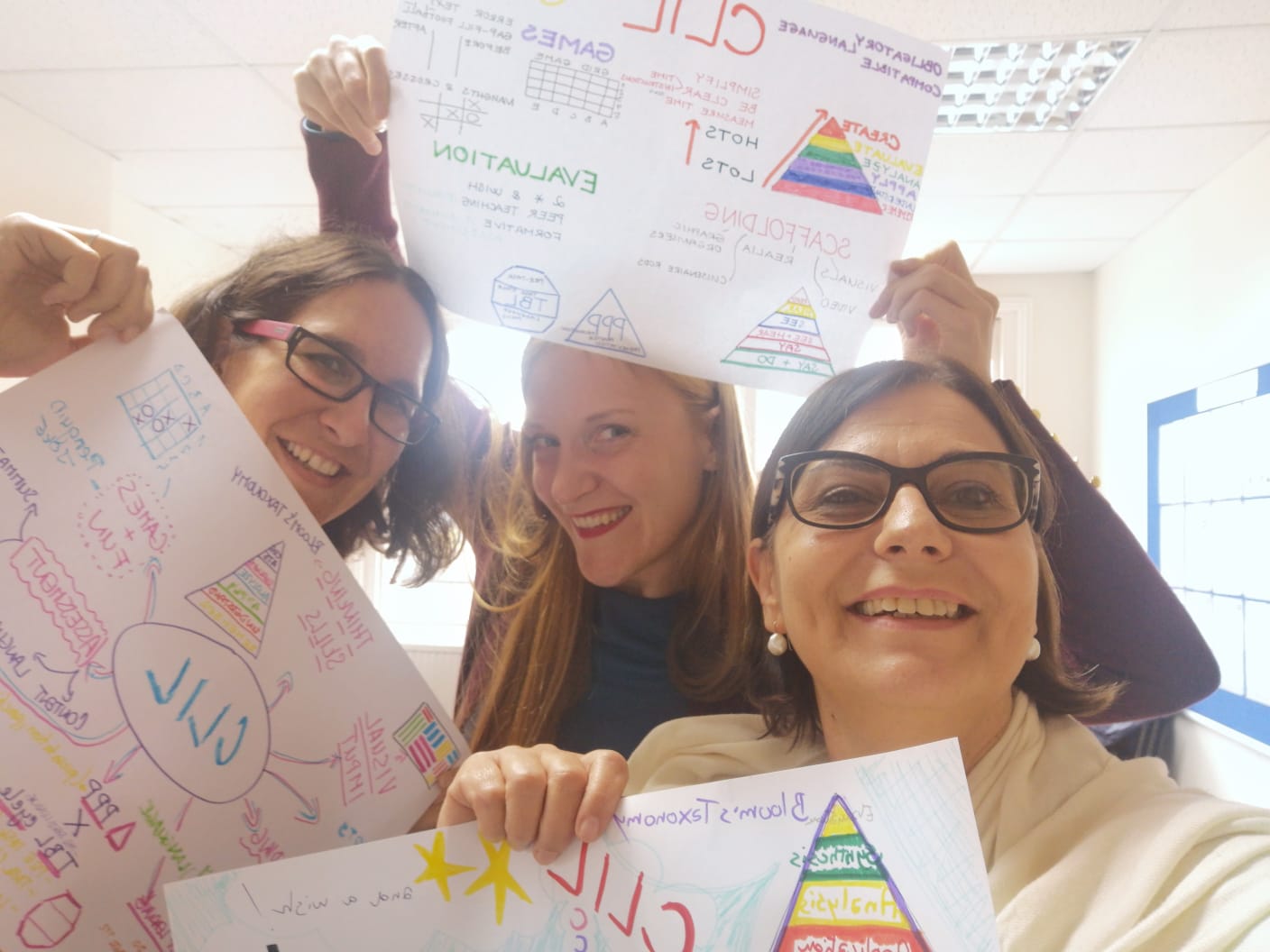 LITERATURA
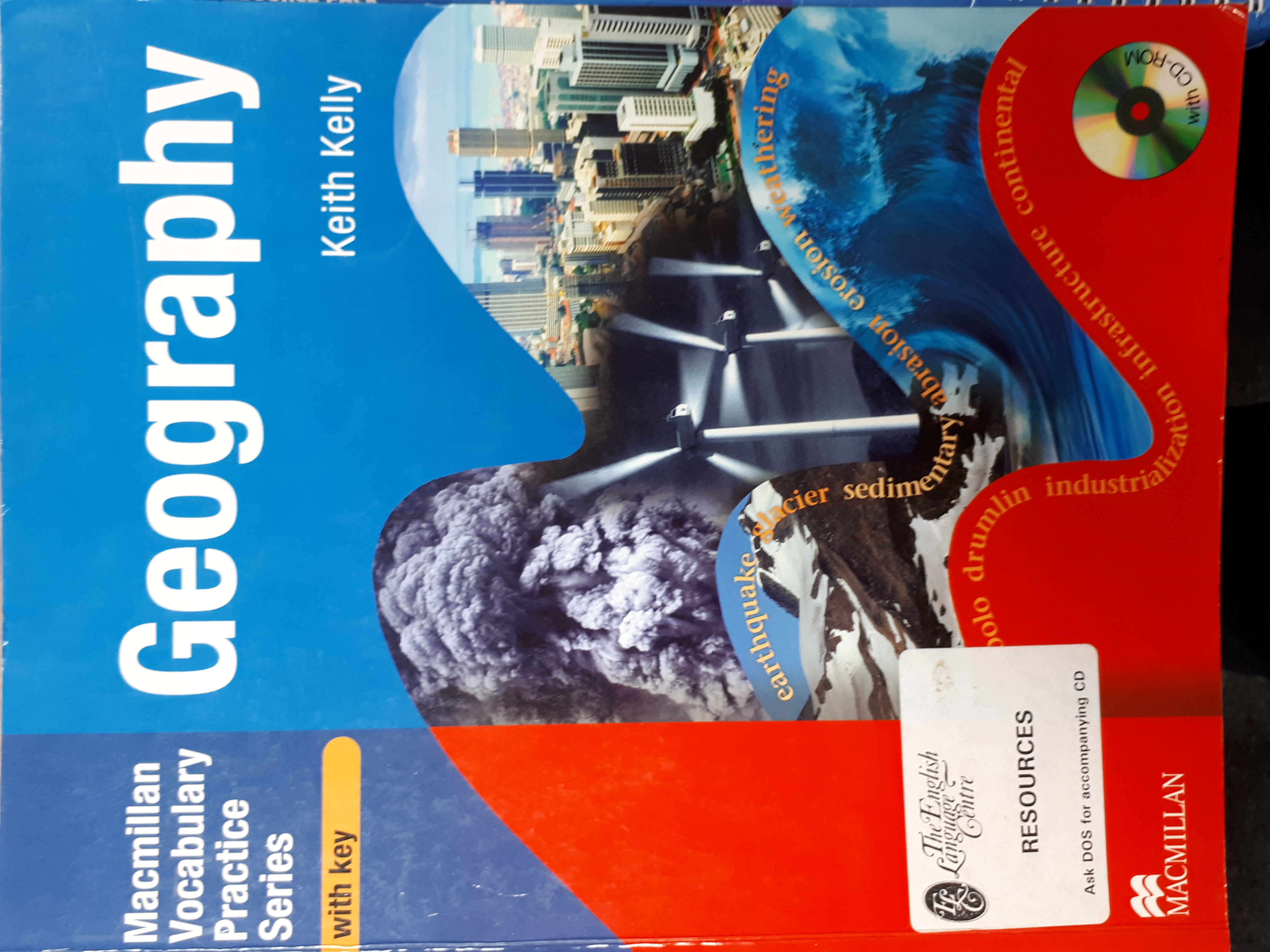 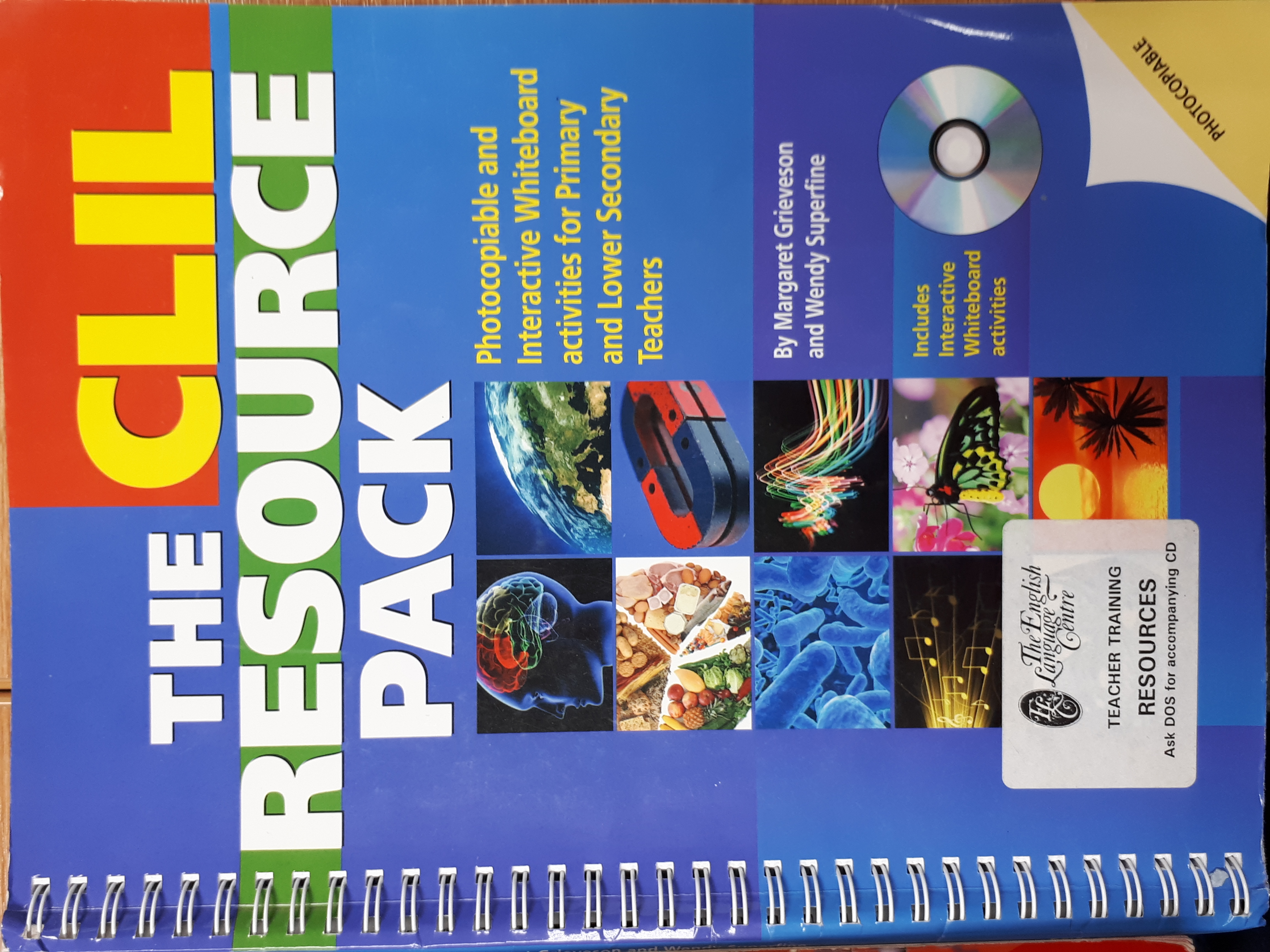 PADLET
CLIL:
https://padlet.com/sdjm26/p72imubdfo8q

EXTRA MATERIÁLY A INSPIRACE:
https://padlet.com/jadeblue/atclilOctober2019
4 x C v CLILu
CONTENT
COGNITION: LOTS and HOTS – řešení problémů, otázka PROČ…
COMMUNICATION: L1, L2 (Český i anglický jazyk)
CULTURE
SCAFFOLDING – POMOC/PODPORA
CLIL OBLIGATORY language:
Gramatika: minulé časy v hodině dějepisu
Slovní zásoba: bitva, bitevní pole, voják, 
CLIL COMPATIBLE language:
- Běžně používaná slovní zásoba i gramatika
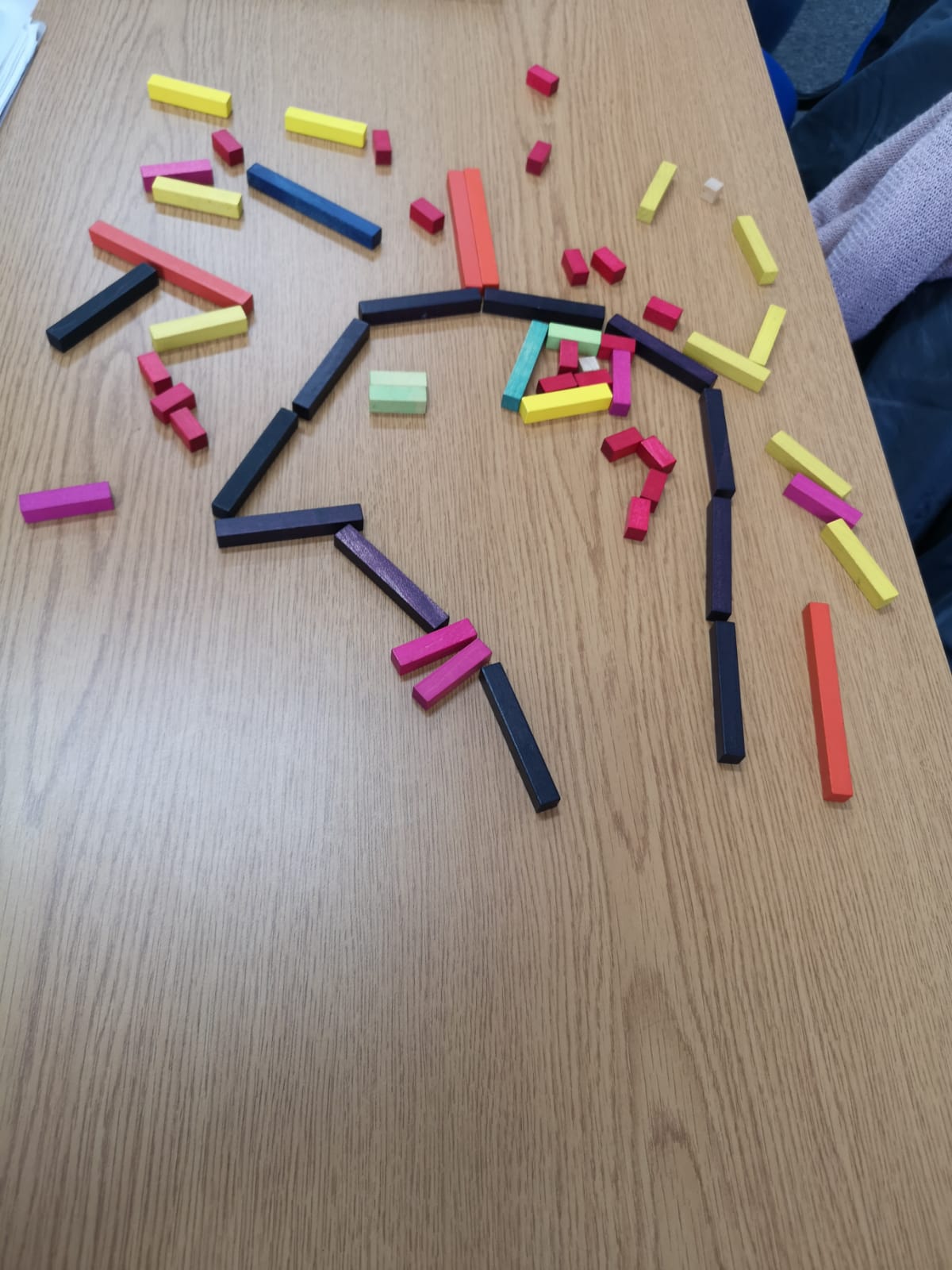 VIZUALIZACE
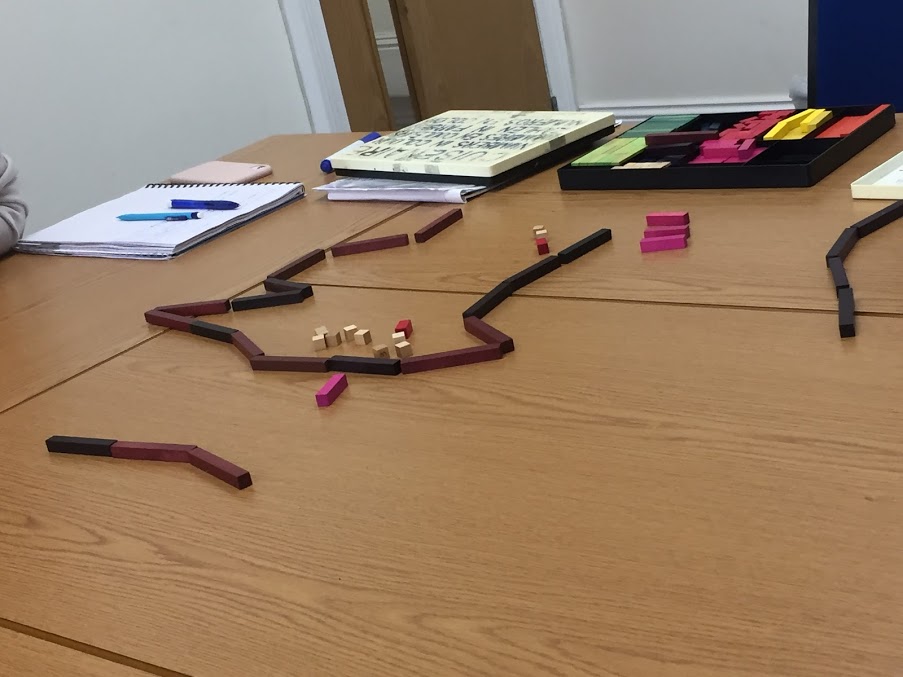 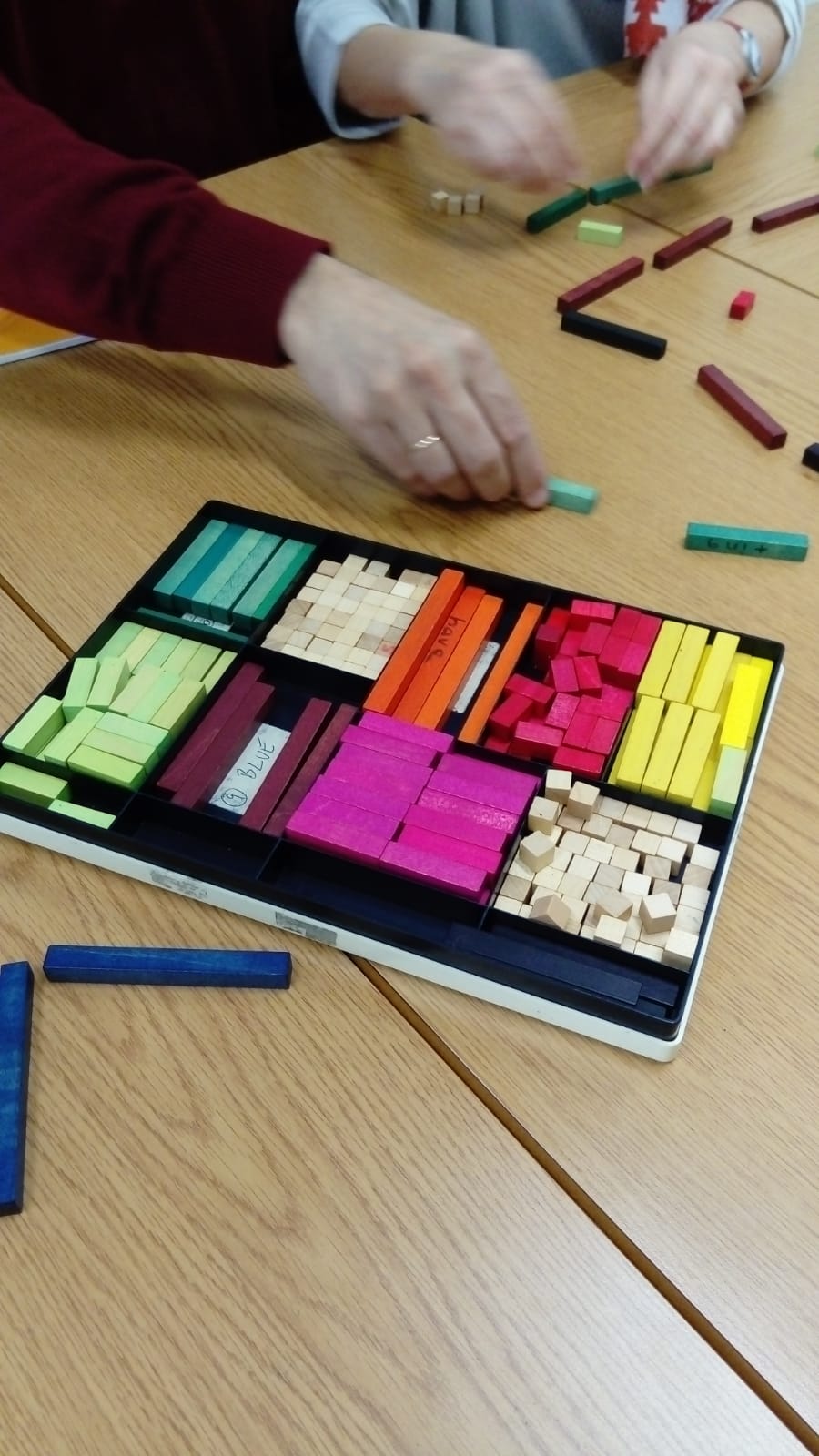 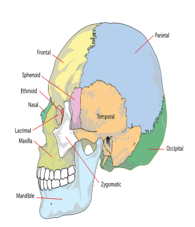 ROLE UČITELE V CLILU – TTT je menší než STT – tudíž studenti mají větší prostor pro SAY+DO
UKÁZKOVÝ „CLIL“ ÚKOL
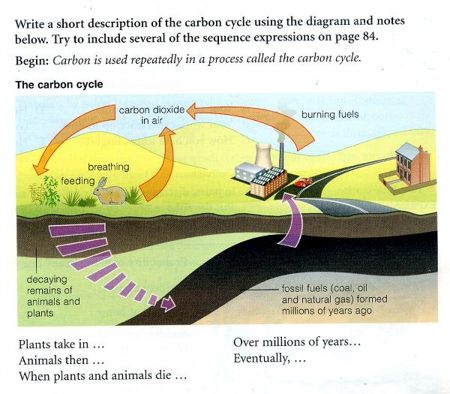 SCAFFOLDING:
VIZUALIZACE 
OBRÁZEK
KATEGORIE:
CREATING
 SAY+DO
ASSESMENT – HODNOCENÍ
CONTENT (obsah)
LANGUAGE (jazyk)
SUMMATIVE (známka)
FORMATIVE (komentář, pochvala, doporučení kam směřovat, na co se soustředit a co vylepšit), 2 stars and a wish